Creating Timelines
A Timeline Tells a Story…
Good Timelines….
Are sequential  (years and events are labeled in correct order!)
Are easy to read (neat) because they were PLANNED, drafted, and THEN published!
Represent periods of time in a PROPORTIONALLY accurate way
Make effective use of color without overdoing it
Use blank    s p a c e    to keep things easy to read:   space on borders, space between labels… not…
all CRAMMEDtogetherandIMPOSSIBLEtoread!
B.C. & A.D.
B.C. or B.C.E. stands for….
B.C. stands for Before Christ 

B.C.E. stands for Before Common Era

Both B.C. and B.C.E. refer to the SAME time period.
A.D. or C.E. stands for….
A.D. is an abbreviation for the Latin term 
anno Domini (an no dome in e), which means 
“In the year of our Lord." 

Sometimes you may hear it called After Death even though this is incorrect. 

C.E. stands for Common Era.

Both A.D. and C.E. refer to the SAME time period
Talking Time Periods Today
Today with a growing understanding that not all archaeologists and historians are Christians, some prefer to use the terms: Before the Common Era (B.C.E.) and the Common Era (C.E.), which are exactly the same as B.C. and A.D. but without referencing Christianity.
Which came first B.C. or A.D
B.C. is the older time period meaning it came before A.D.

The year 0 is supposed to be when Jesus Christ was born.  (even though many historians now believe he was born about 4 B.C. LOL!!!!!)

The year 0 is the transition point between B.C. and A.D.
Using B.C. Dates
When working with B.C. time the numbers become smaller as you approach the present day.

For example,
99 BC, 98 BC, 97BC, 96 BC, 95BC…...50BC
Using A.D. Dates
When working with A.D. time the numbers become bigger as you approach the present day.

For example,
2007 AD, 2008 AD, 2009 AD, 2010 AD…..

2013 AD is the year we are in right now!
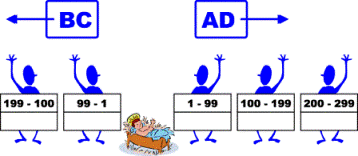 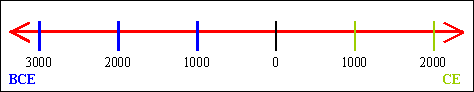 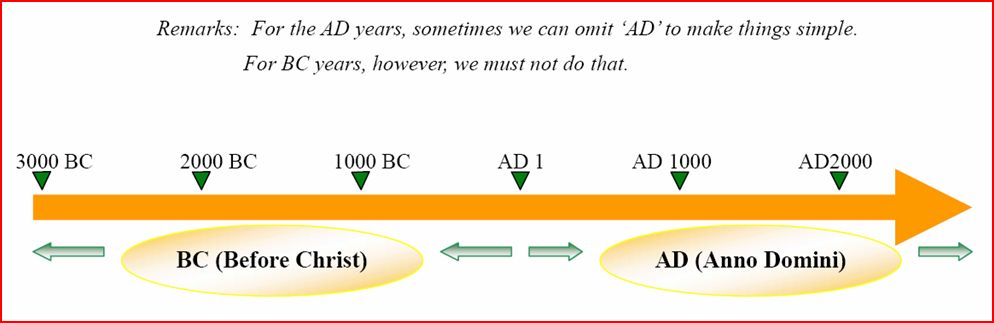